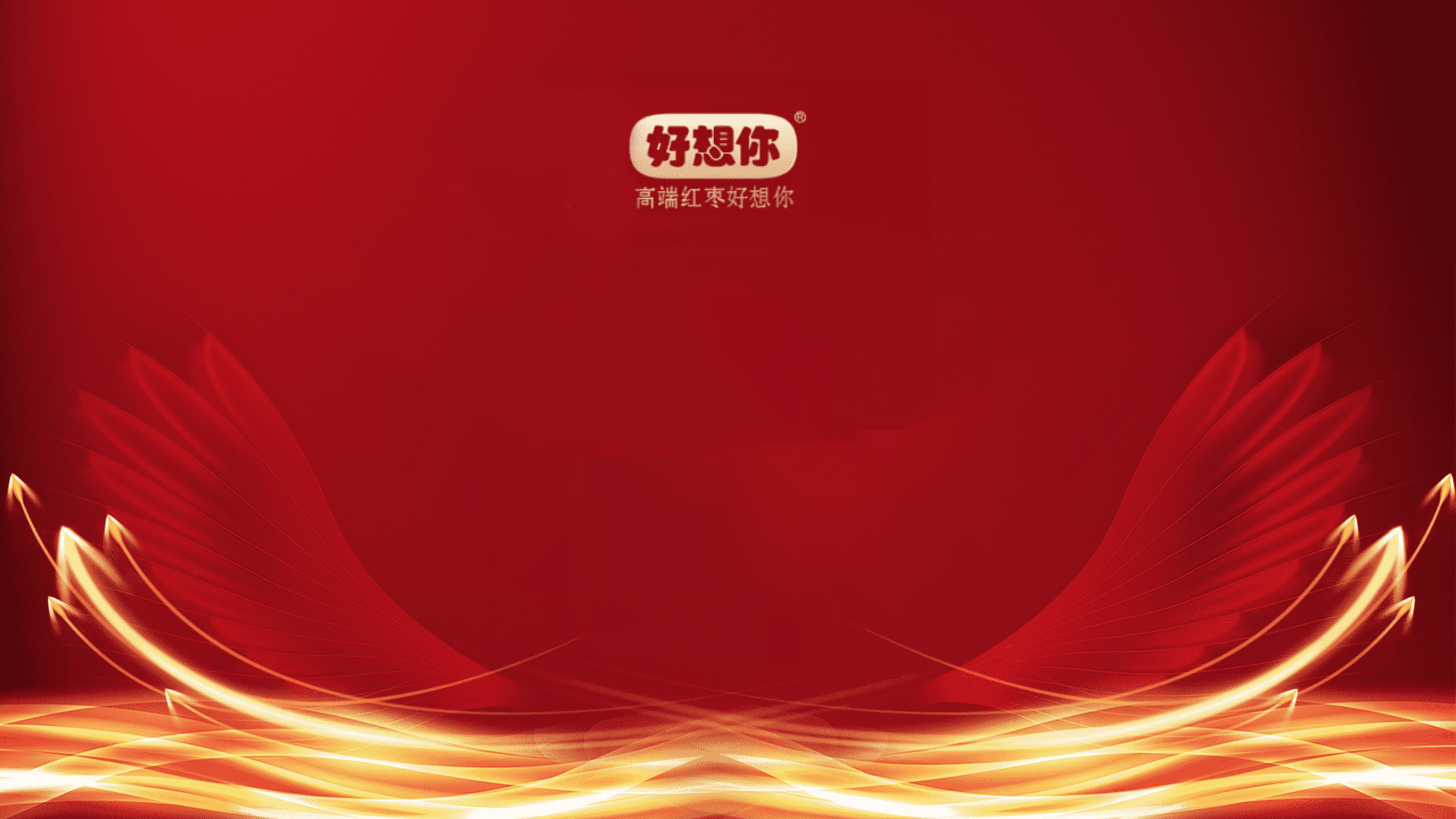 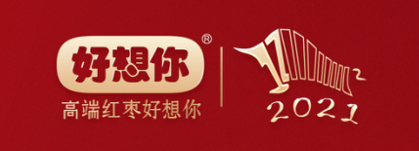 好想你健康食品股份有限公司
2022年塑料类包装物招标供应商基本情况简报
投标企业：

时       间：
公司简介
公司基本信息明细表
公司简介
公司营业执照副本（三证合一）
公司简介
公司质量体系证书
公司简介
公司印刷许可证
公司简介
公司生产许可证
公司简介
公司生产许可证附件
公司简介
其他资质文件
公司简介
公司大门照片
公司简介
公司办公大楼及生产车间外景照片
公司简介
公司检测设备照片
公司简介
公司原料仓库照片
公司简介
公司印刷设备照片
标注印刷设备几台、几色
公司简介
公司一物一码印刷设备照片
标注设备几台，如暂时没有，可将招标通过后，购买一物一码设备盖章承诺书上传
公司简介
公司复合设备照片
标注设备几台
公司简介
公司熟化车间照片
标注设备几台
公司简介
公司分切车间照片
标注设备几台、可制袋型
公司简介
公司制袋车间照片
公司简介
公司成品仓库照片
公司简介
公司合作客户产品照片
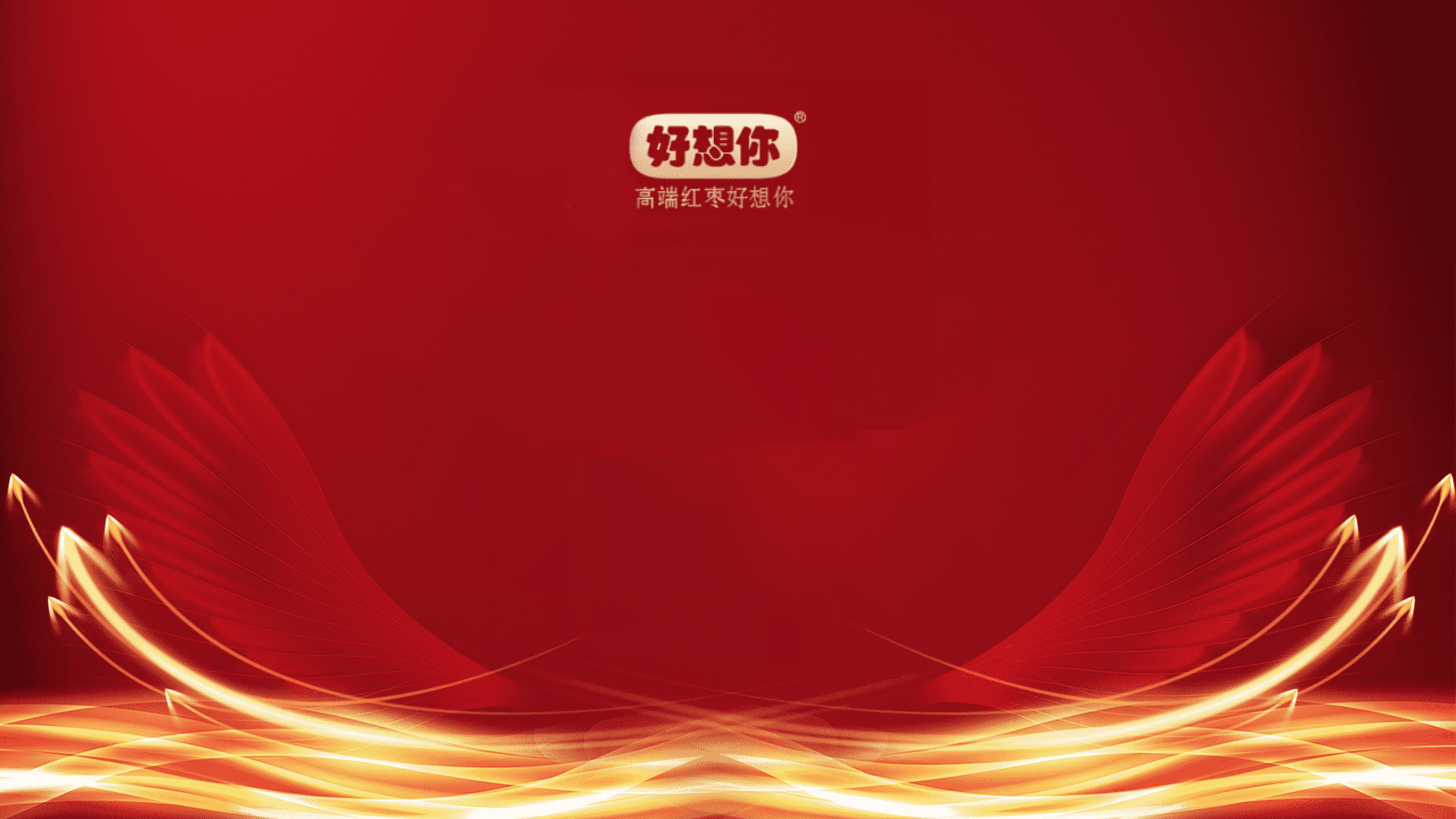 THANKS
高品质  高价值  高服务